Next-Level Accommodation and ADA Challenges
Job Accommodation Network (JAN) Accommodation and Compliance webcast SeriesTracie DeFreitas, M.S., JAN Principal Consultant, ADA Specialist
JAN is funded by a contract with the Office of Disability Employment Policy, U.S. Department of Labor.
2
Housekeeping
3
Housekeeping 2
4
Discussion Topics
Accommodation and ADA Challenges
Engaging in the Interactive Process
Leave and Attendance
Performance and Conduct
Policies
COVID-19 Pandemic Issues
Miscellaneous
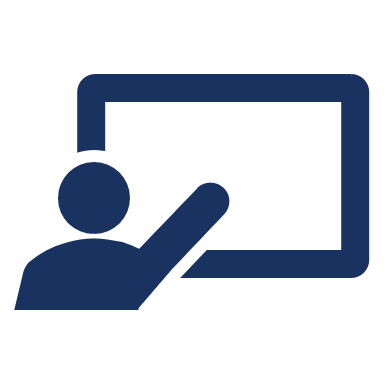 5
Next-level Challenges:  Training Strategy
Challenges
Examples
Situations
Novice-Level Failure
Next-Level Solutions
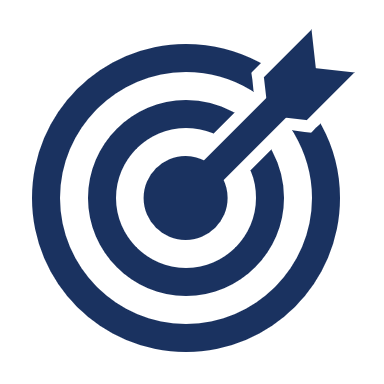 6
Engaging in the interactive Process
Challenges: Communication breakdown, lack of engagement, no cooperation
Examples
Employer stuck waiting for medical information
Employee refused effective accommodation
No communication from employee when absent/on leave
Uninformed decision makers
7
Next-Level Solutions: IP – Situation 1
Situation 1: Employer stuck waiting for medical information
Novice-Level Strategy 
Deny accommodation due to lack of sufficient information
Next Level
Decide what information is necessary
Offer deadline extension
Ask job-related questions to address specific issues
Document effort to obtain information
JAN’s Avoiding “The Waiting Place” After Requesting Medical Information
8
Next-Level Solutions: IP – Situation 2
Situation 2: Employee refused effective accommodation
Novice-Level Strategy 
End the interactive process
Next Level
Find out why the accommodation was refused
Consider employee preference
Explore other effective solutions, if willing
Document employee refusal of accommodation
Good faith? May end interactive process
9
Leave and Attendance
Challenges: Intermittent leave, extended leave, navigating multiple federal, state, and local leave requirements
Examples
Frequent unplanned disability-related absences
Exhausted FMLA and leave is still needed
Repeated extensions of leave
Indefinite leave request related to COVID-19
10
Next-Level Solutions: Leave and Attendance – Situation 1
Situation 1: Frequent unplanned disability-related absences
Novice-Level Strategy
Only apply the attendance policy 
Next Level
How can I help?
Gather information about estimated frequency and duration of future absences
Apply FMLA, other requirements…then ADA
Accommodate if reasonable
Document the impact of leave to assess undue hardship
11
Next-Level Solutions: Leave and Attendance – Situation 2
Situation 2: Indefinite leave request related to COVID-19
Novice-Level Strategy
Approve indefinitely OR not at all
Next Level
Check employer policies/practices and federal, state, local COVID-19 requirements
Indefinite leave not required under ADA but can allow 
Approve leave in increments
May choose to end indefinite leave
Explore alternative accommodations to return to work
12
Performance and Conduct
Challenge: Balancing ADA compliance with meeting standards/business needs
Examples
Last minute request for accommodation/disclosure 
Unaddressed performance issues and a new supervisor
Addressing strange behavior/conduct
Telework accommodation request from a poor performer
13
Next-Level Solutions: Performance – Situation 1
Situation 1: Last minute request for accommodation/disclosure during review
Novice-Level Strategy
Disregard disclosure/request and terminate
Next Level
Proceed with performance discussion
If disciplinary action is something other than termination, engage in IP/gather information
Postpone performance improvement plan (PIP)
Explore and implement reasonable accommodations and then reinstate PIP
Devise anonymous coding system that doesn’t reveal specific disability-related information in evaluation
14
Next-Level Solutions: Performance – Situation 2
Situation 2: Unaddressed performance issues and a new supervisor
Novice-Level Strategy
Ignore issues OR let employee go
Next Level
Review job description/essential functions/standards
Proceed with performance discussion and document
Engage in IP and gather medical information, if needed
Explore and implement reasonable accommodations and monitor accommodations and performance
JAN’s Out with the Old, In with the New...Supervisor
15
Next-Level Solutions: Performance – Situation 3
Situation 3: Telework accommodation request from a poor performer
Novice-Level Strategy
Deny due to poor performance
Next Level
Gather information about why employee believes telework will improve performance
Can explore alternative accommodation solutions
Set goals, expectations, supervision plan for telework
Implement as a trial accommodation
Monitor accommodation and review performance
16
Policies
Challenge: Accommodations may be apparent or affect others
Examples
Modifying a ‘no animals’ policy – service dog access/severe allergy/phobia
Implementing a ‘no fragrance’ policy – rights controversy
Modifying a policy related to where work is performed – telework as an accommodation
Implementing a ban on certain foods
17
Next-Level Solutions: Policies – Situation 1
Situation 1: Modifying a ‘no animals’ policy – service dog access/severe allergy/phobia
Novice-Level Strategy
No dogs allowed!
Next Level
Address accommodation needs individually
Explore accommodation solutions to address individual needs, circumstances, job duties, etc.
JAN’s Service Animals and Allergies in the Workplace
18
Next-Level Solutions: Policies – Situation 2
Situation 2: Implementing a ‘no fragrance’ policy – rights controversy
Novice-Level Strategy
We can’t tell employees not to wear fragrances at work
Next Level
Note dress, grooming, hygiene codes
Consider implementing a ‘no fragrance’ policy
Educate workforce about the effects of fragrance use
Explore and implement reasonable accommodations
JAN’s Can’t Ban Fragrances? Consider a Fragrance Free Zone
19
Next-Level Solutions: Policies – Situation 3
Situation 3: Modifying a policy related to where work is performed – Telework
Novice-Level Strategy
Manager doesn’t want employees to work at home
Next Level
Gather disability-related information about telework need
Consider as accommodation even if others are not allowed, if reasonable
May choose other effective reasonable accommodations
Implement as a trial or temporary accommodation
Note policy of assisting any employee having difficulties; workplace issues are personal; respect employee privacy
20
Pandemic Issues
Challenges: Multifaceted issues; continuously evolving; multiple federal, state, local requirements; worker safety
Examples
Removing essential functions in a pandemic
Mask-related accommodation requests
Telework, isolation, and mental health conditions
COVID-19 vaccination requirements
21
Next-Level Solutions: Pandemic Issues – Situation 1
Situation 1: Removing essential functions in a pandemic
Novice-Level Strategy
Remove essential functions indefinitely
Next Level
Adapt with evolving pandemic circumstances
Can temporarily excuse; does not mean a job’s essential functions are permanently changed, will always be feasible, or does not pose undue hardship
No obligation to refrain from restoring essential duties
Choose an end date, review, continue, or reinstate
22
Next-Level Solutions: Pandemic Issues – Situation 2
Situation 2: Mask-related accommodation requests
Novice-Level Strategy
Wear a mask or don’t come to work
Next Level
Engage in IP to gather information about why cannot wear a mask to determine whether ADA applies
Be mindful of state/local mandates
Explore and implement effective accommodations – worker safety is the priority
Can exclude from the workplace if cannot safely work w/wo accommodation
JAN’s Masks for COVID-19 Management and ADA Accommodations
23
Next-Level Solutions: Pandemic Issues – Situation 3
Situation 3: Telework, isolation, and mental health
Novice-Level Strategy
Failure to communicate and understand
Next Level
Be intentional – reach out, set regular check-ins, meet via video 
Set expectations, provide written guidance, communicate changes early
Create opportunities to connect with co-workers
Explore accommodations for returning to work
24
Next-Level Solutions: Pandemic Issues – Situation 4
Situation 4: Impact of COVID-19 vaccination on continuing accommodations
Novice-Level Strategy
Get vaccinated and return to work
Next Level
Address each accommodation situation case-by-case
Gather relevant information to inform accommodation decision – not one size fits all
Explore effective and reasonable accommodations to return to the workplace
Consider telework if cannot safely return to the workplace with accommodations
25
Next-Level Solutions: Pandemic Issues – Situation 5
Situation 5: Request for exception from COVID-19 vaccination requirement
Novice-Level Strategy
Get vaccinated or be terminated
Next Level
Gather relevant information to determine whether the ADA or Title VII applies
Explore effective and reasonable accommodations to return to the workplace
Consider telework if cannot safely return to the workplace with accommodations
26
Next-Level Solutions: Pandemic Issues – Situation 6
Situation 6: Request to continue teleworking as an accommodation
Novice-Level Strategy
No, everyone must return to the workplace
Next Level
Gather relevant information to determine if the individual has a disability
Assess whether the job has changed and if essential functions can be performed 
Mandatory telework because of the pandemic could serve as a trial period
Consider a hybrid work arrangement if 100% is not reasonable
JAN’s Practical Approach to Telework as a Reasonable Accommodation During the Pandemic
27
Miscellaneous
Challenges: Lifting restrictions, interacting/communicating with supervisor, commuting/access barriers
Examples
Back injury or pregnancy and lifting restrictions
Getting along with a supervisor
Limited access to parking
28
Next-Level Solutions: Miscellaneous – Situation 1
Situation 1: Back injury or pregnancy and lifting restrictions
Novice-Level Strategy
Leave until 100% healed/able to lift
Next Level
Explore accommodations to perform essential functions consistent with restrictions 
Consider modified duty
Implement a temporary accommodation – document
Reassignment or leave as last resort
29
Next-Level Solutions: Miscellaneous – Situation 2
Situation 2: Difficulty getting along with a supervisor
Novice-Level Strategy
Change supervisor
Next Level
New supervisor may not be reasonable – but not prohibited
Consider whether this is an isolated situation or a pattern
Change supervisory methods as accommodation
JAN’s Changing a Supervisor as an Accommodation
30
Next-Level Solutions: Miscellaneous – Situation 3
Situation 3: Limited access to parking
Novice-Level Strategy
Required number of spaces met, nothing we can do
Next Level
ADA Standards are a minimum requirement – accommodation may be necessary to meet the needs of a particular employee
Explore and implement reasonable accommodations to address the commuting barrier/access issue
JAN’s A to Z by Topic: Parking
31
Questions? Contact JAN for More Information
32
How do I claim the HR CEU?
Don’t close the JAN webcast browser
CEU approval code will be provided via the certificate that comes up after completing the webcast evaluation
Thank you for attending!
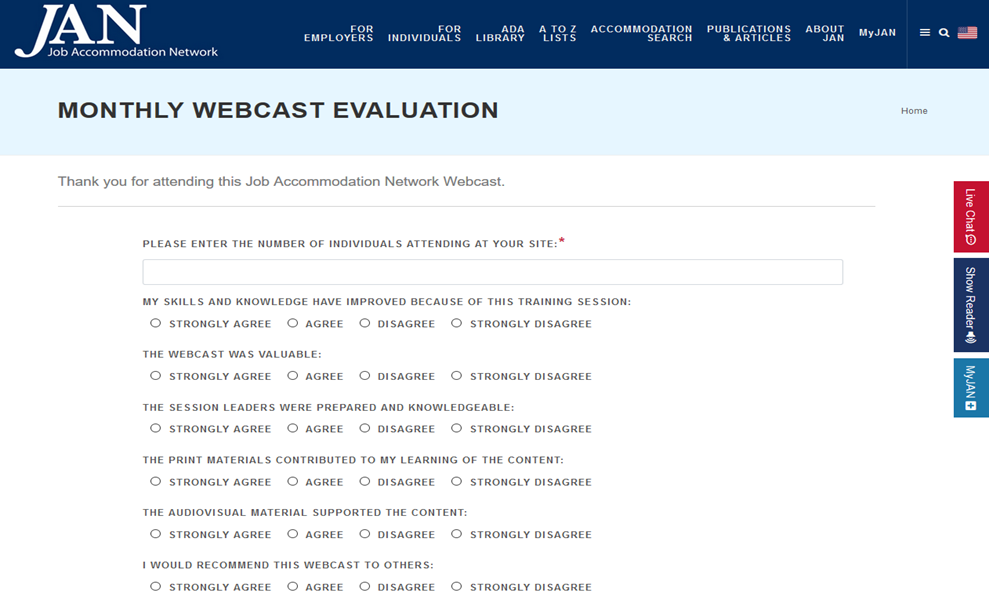 33
AskJAN.org Resources
Employers' Practical Guide to Reasonable Accommodation Under the ADAhttps://AskJAN.org/publications/employers/employers-guide.cfm
Interactive Processhttps://AskJAN.org/topics/interactive.cfm
Recognizing an Accommodation Requesthttps://AskJAN.org/articles/Recognizing-an-Accommodation-Request-Under-the-ADA.cfm
Providing Temp/Trial Accommodation Solutionshttps://AskJAN.org/topics/Temporary-Accommodations.cfm
34
AskJAN.org Resources 2
A to Z of Disabilities and Accommodationshttps://AskJAN.org/a-to-z.cfm
Avoiding “The Waiting Place” After Requesting Medical Informationhttps://AskJAN.org/blogs/jan/2016/05/avoiding-the-waiting-place-after-requesting-medical-information.cfm
Out with the Old, In with the New...Supervisorhttps://AskJAN.org/articles/Out-with-the-Old-and-In-with-the-New-Supervisor.cfm
Service Animals and Allergies in the Workplacehttps://AskJAN.org/publications/consultants-corner/vol02iss01.cfm
35
AskJAN.org Resources 3
Can’t Ban Fragrances? Consider a Fragrance Free Zone https://AskJAN.org/articles/Fragrance-Free-Zone.cfm
Coronavirus Disease 2019 (COVID-19)https://AskJAN.org/topics/COVID-19.cfm
Masks for COVID-19 Management and ADA Accommodationshttps://AskJAN.org/articles/Masks-for-COVID-19-Management-and-ADA-Accommodations.cfm
ADA/Accommodation Lessons Learned: COVID-19 Editionhttps://AskJAN.org/articles/ADA-and-Accommodation-Lessons-Learned-COVID-19-Edition.cfm
36
AskJAN.org Resources 4
JAN’s A to Z by Topic: Teleworkhttps://AskJAN.org/topics/telework.cfm
Practical Approach to Telework as a Reasonable Accommodation During the Pandemichttps://AskJAN.org/articles/A-Practical-Approach-to-Telework-as-a-Reasonable-Accommodation-During-the-Pandemic.cfm
Changing a Supervisor as an Accommodationhttps://AskJAN.org/articles/Changing-a-Supervisor-as-an-Accommodation-under-the-ADA.cfm
JAN’s A to Z by Topic: Parking https://AskJAN.org/topics/parking.cfm
37
EEOC Resources
Applying Performance and Conduct Standards to Employees with Disabilitieshttps://www.EEOC.gov/laws/guidance/applying-performance-and-conduct-standards-employees-disabilities
Reasonable Accommodation and Undue Hardship Under the ADAhttps://www.EEOC.gov/laws/guidance/enforcement-guidance-reasonable-accommodation-and-undue-hardship-under-ada
What You Should Know About COVID-19 and the ADA, the Rehabilitation Act, and Other EEO Lawshttps://www.EEOC.gov/wysk/what-you-should-know-about-covid-19-and-ada-rehabilitation-act-and-other-eeo-laws